Day Two, Saturday, 						June 15After breakfastat the hotel, our first stop was the Natural History Museum to visitDr. Doug Owsley’s Lab.
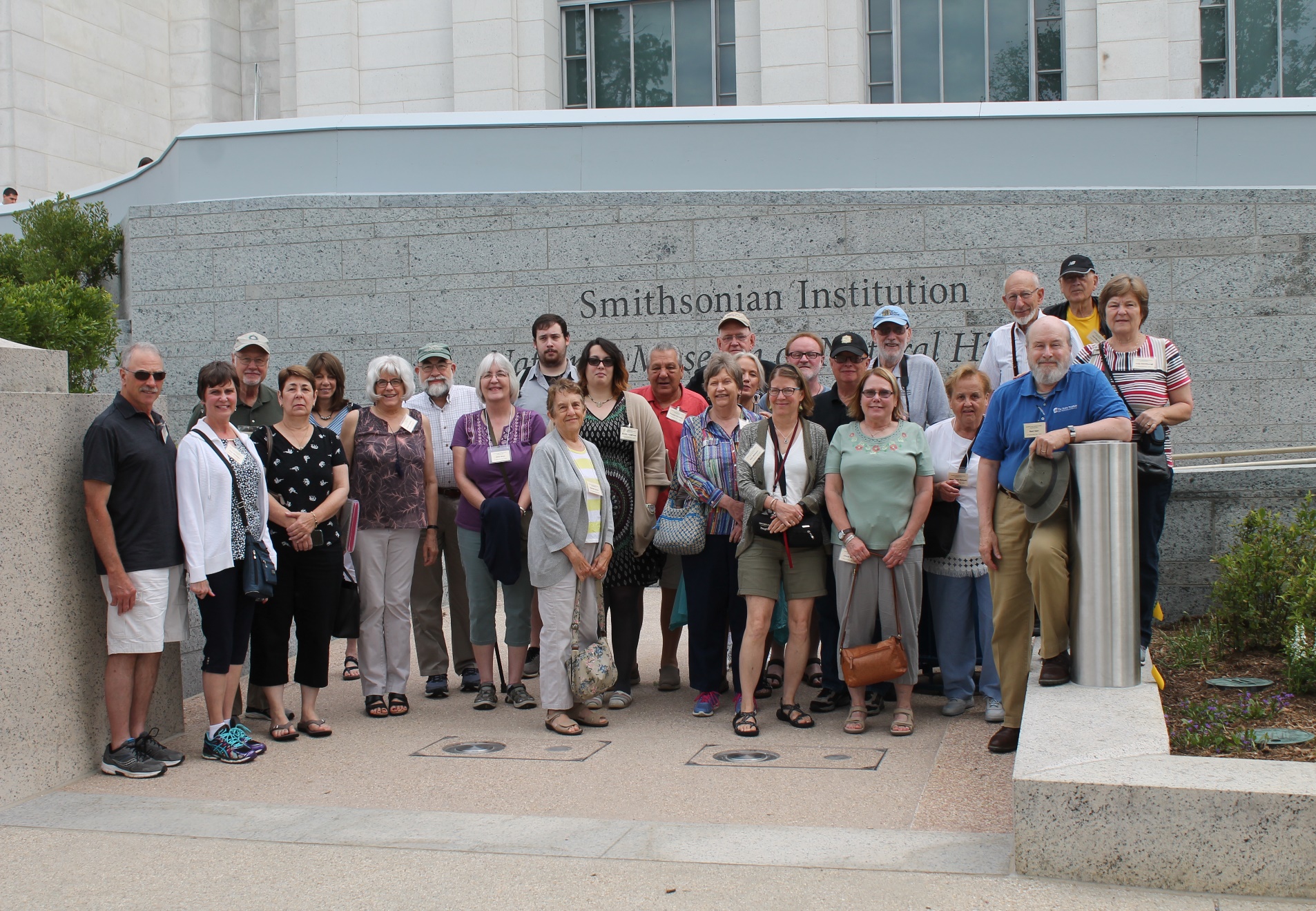 Dr. Owsley shared with the group his recent research regarding 17th century settlers from St. Mary’s City and Jamestown. He also discussed the research being conducted by student interns and other researchers working in his lab.
Dr. Owsley telling about his lab
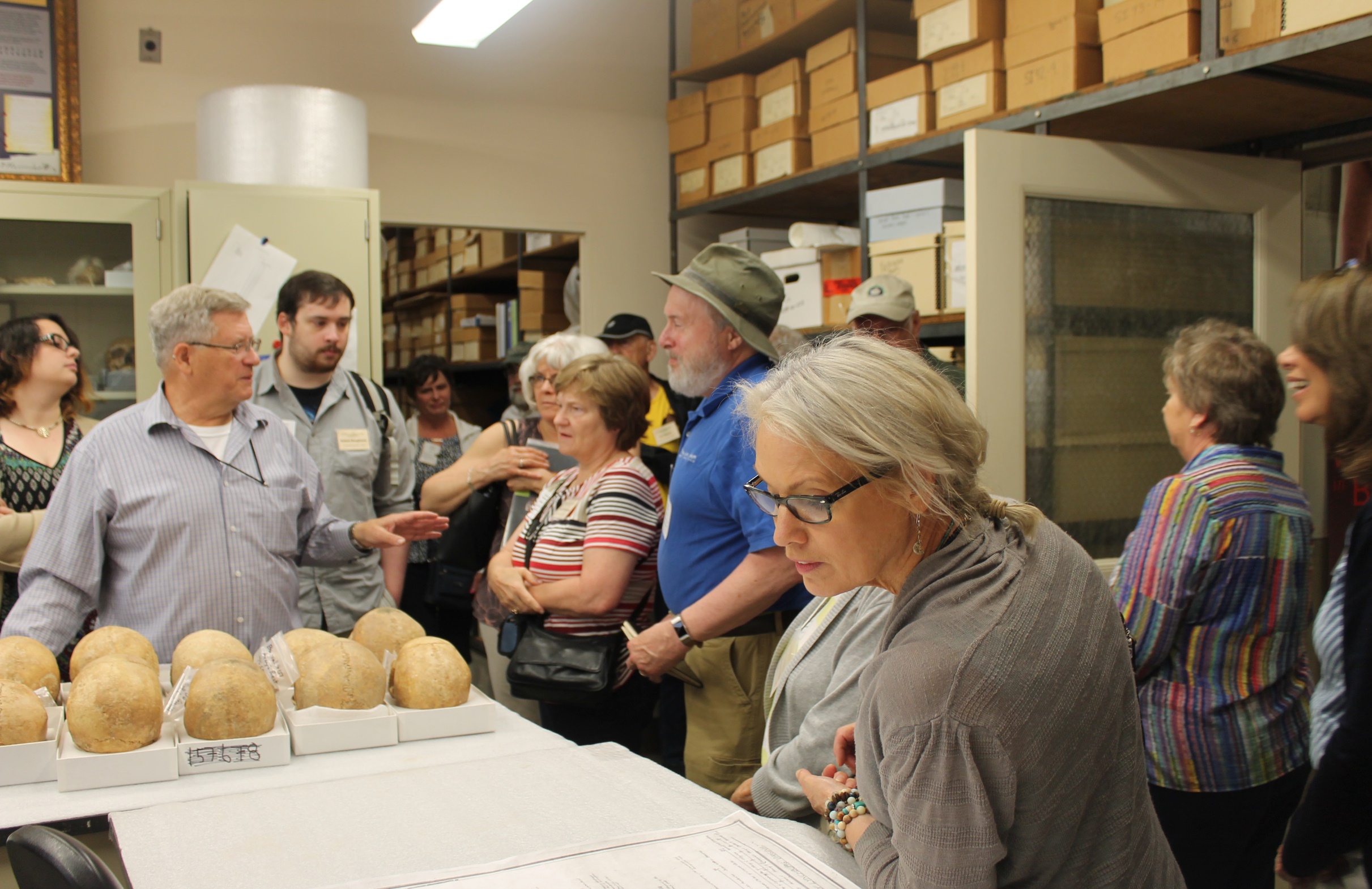 Dr. Owsley describing the differences between African, Asian, and European Skulls
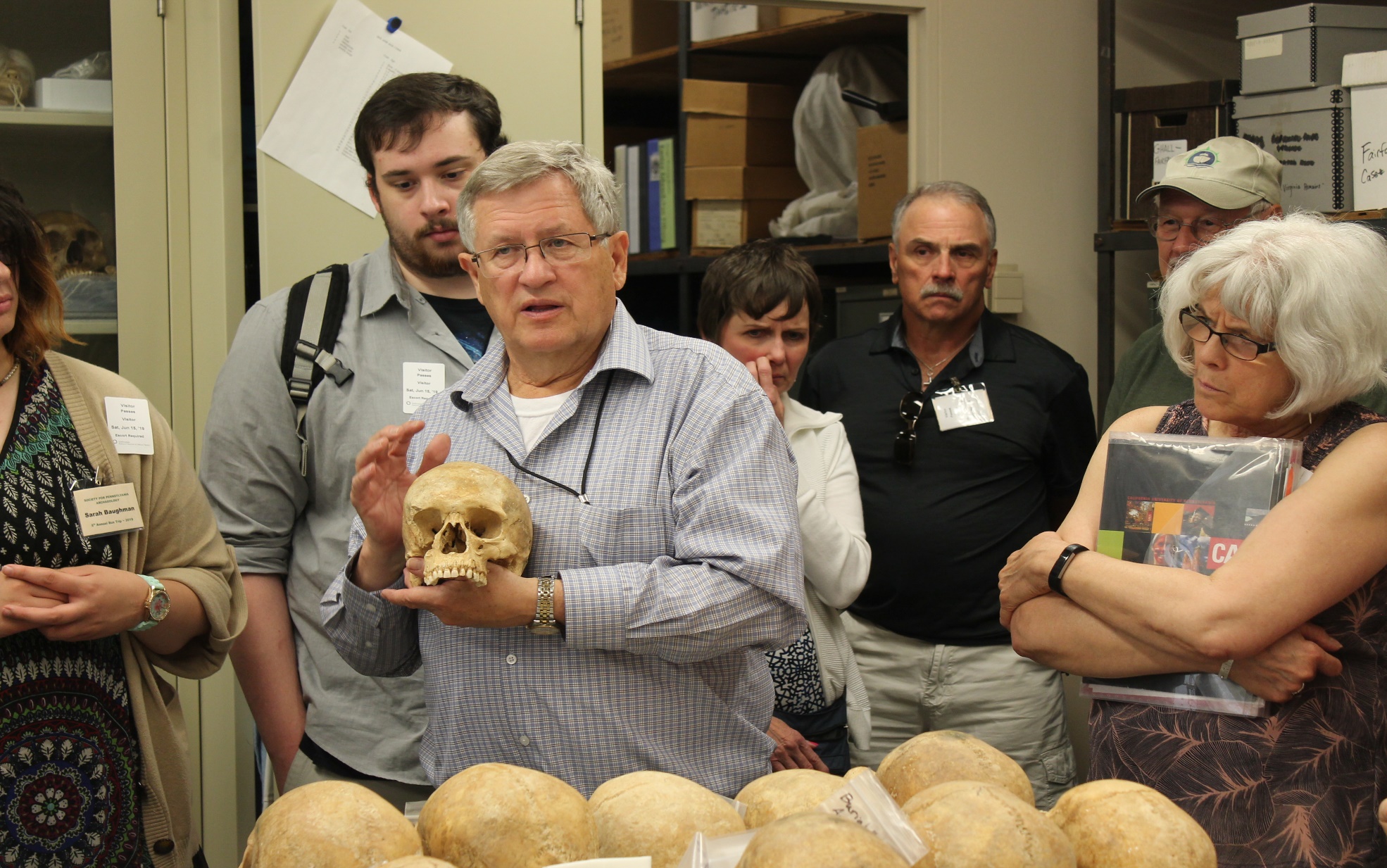 Group listening to Dr. Owsley discussing his recent research
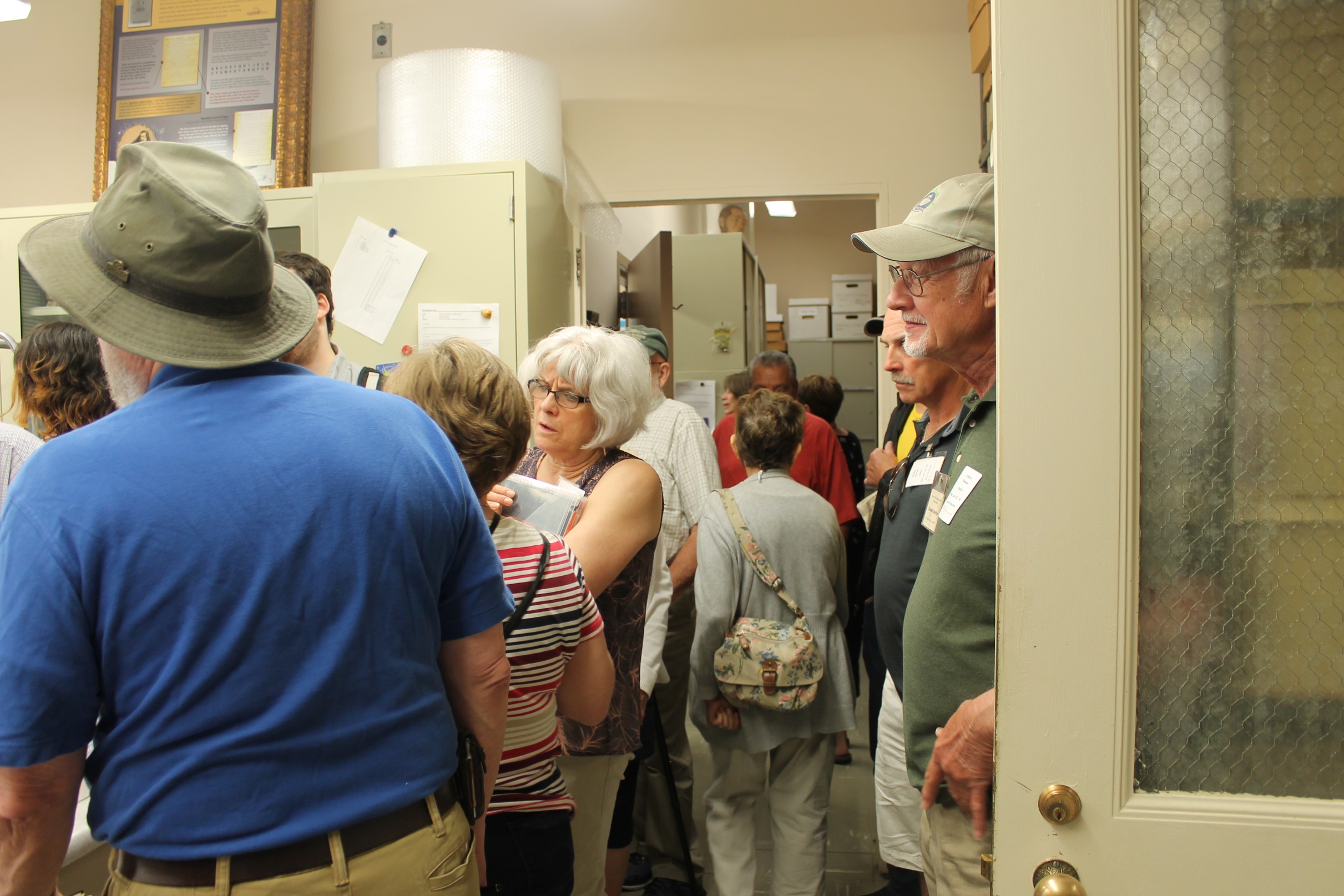 Following the tour of Dr. Owsley's lab, the group ate lunch on the mall in from of the museum. Dr. Owsley jointed the group for lunch.
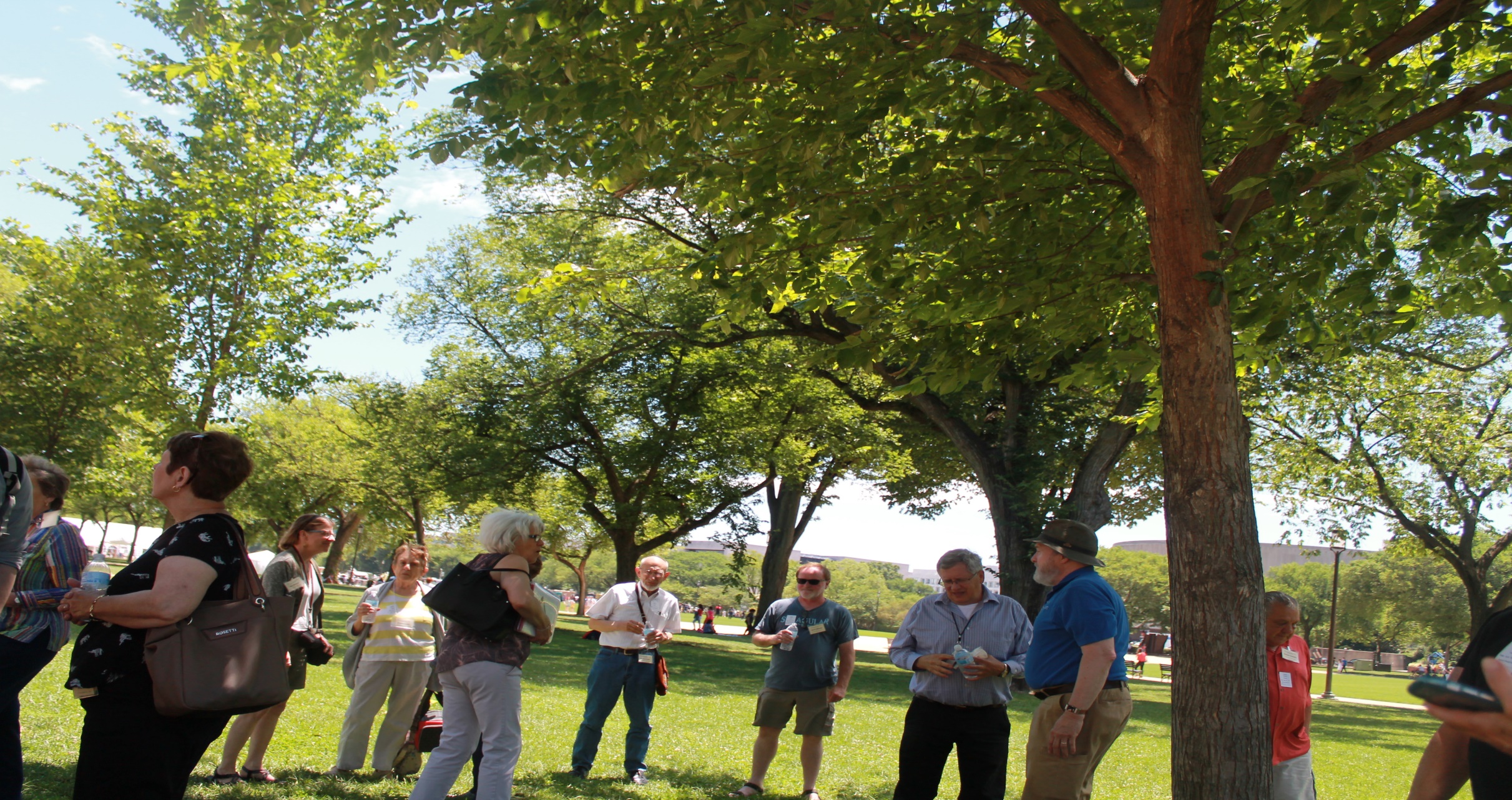 Dr. Owsley graciously posed with Sarah and John for a photograph.
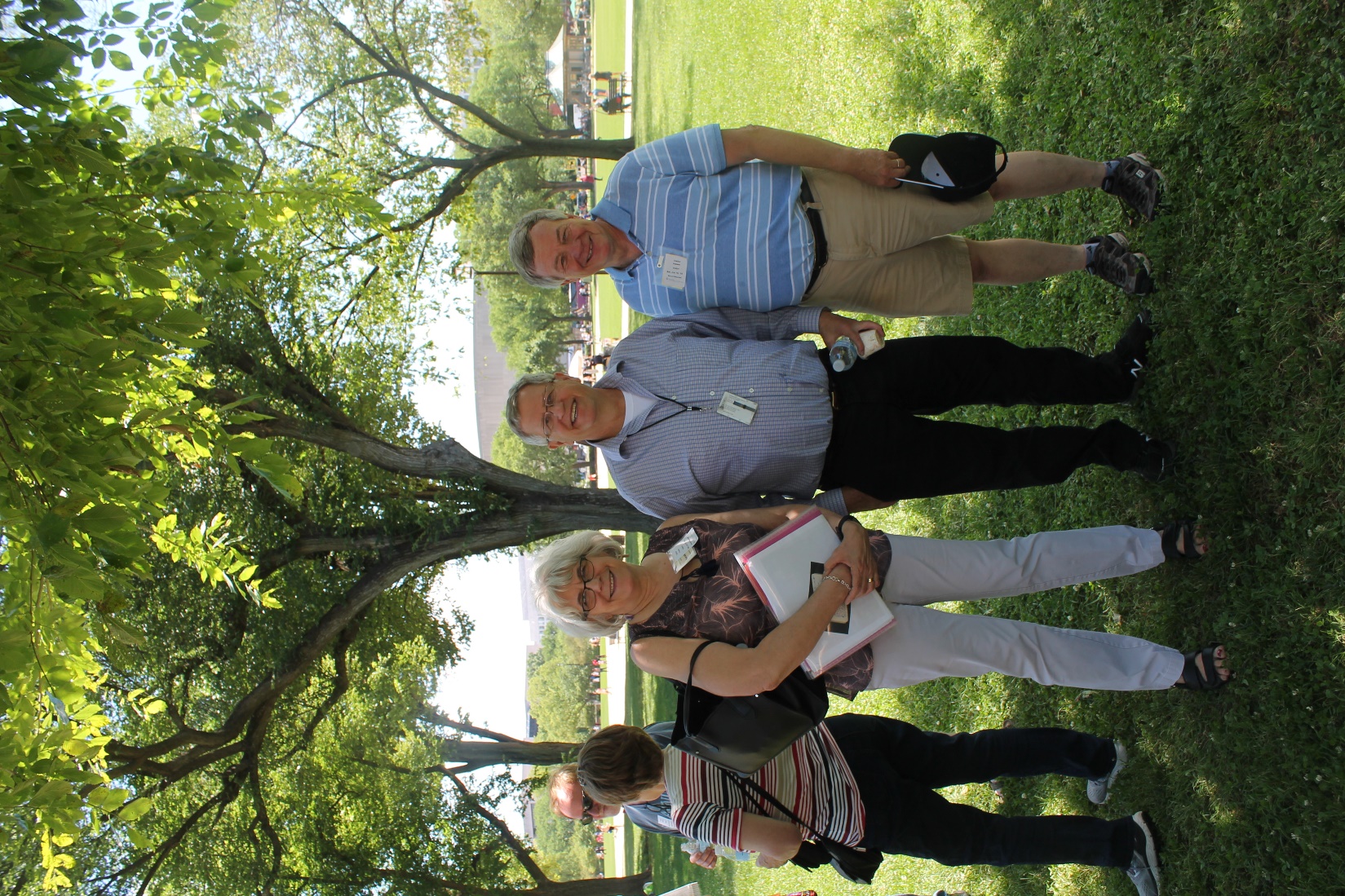 After leaving D.C., we traveled to Alexandria to meet with city staff archaeologist Ben Skolnick at the Bus Garage for a presentation about the four 18th wooden sailing ships found during excavations along the shoreline of Old Alexandria.
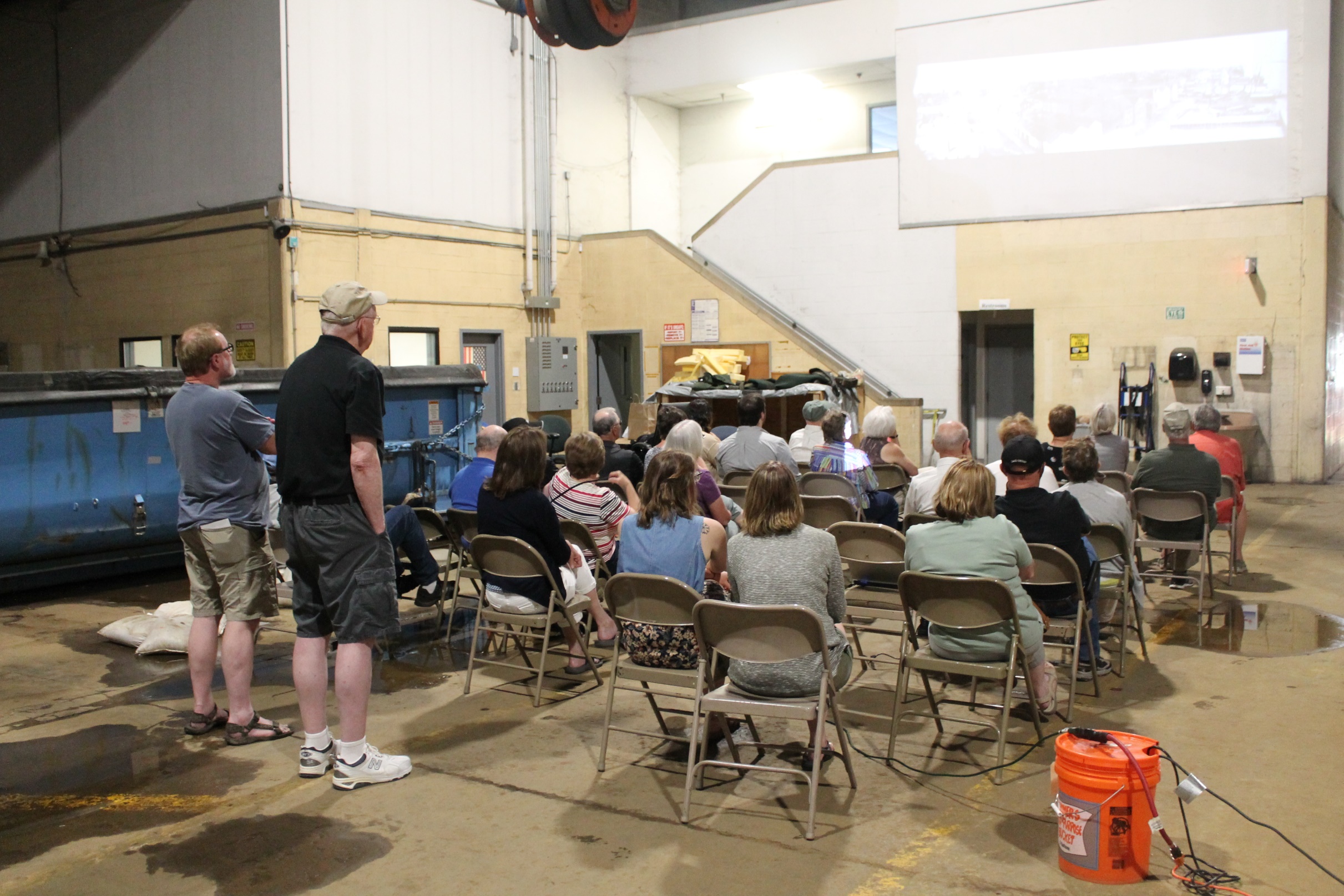 Group seated in  Bus Garage
Staff ArchaeologistBen Skolnick
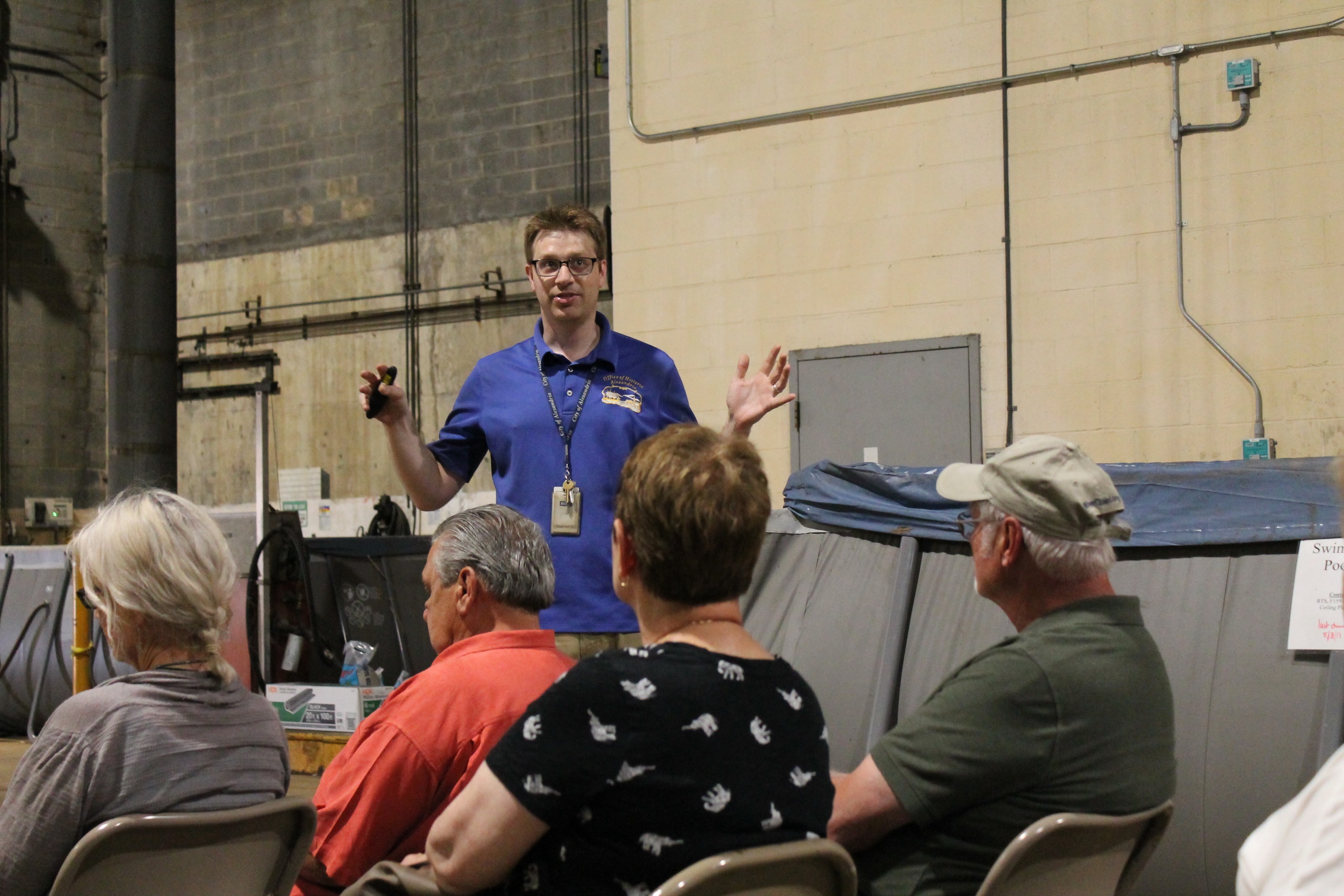 After the talk/lecture, we were able to view some of the actual ship timbers currently being preserved in large swimming pool inserts at the bus barn facility
Tom Glover pondering the magnitude of the ship preservation Office by the City of Alexandra
Ben answering questions about the preservation process of the ships at Alexandria
After leaving the bus barn, we departed for Old Town Alexandria to visit the public museum and the gift shop
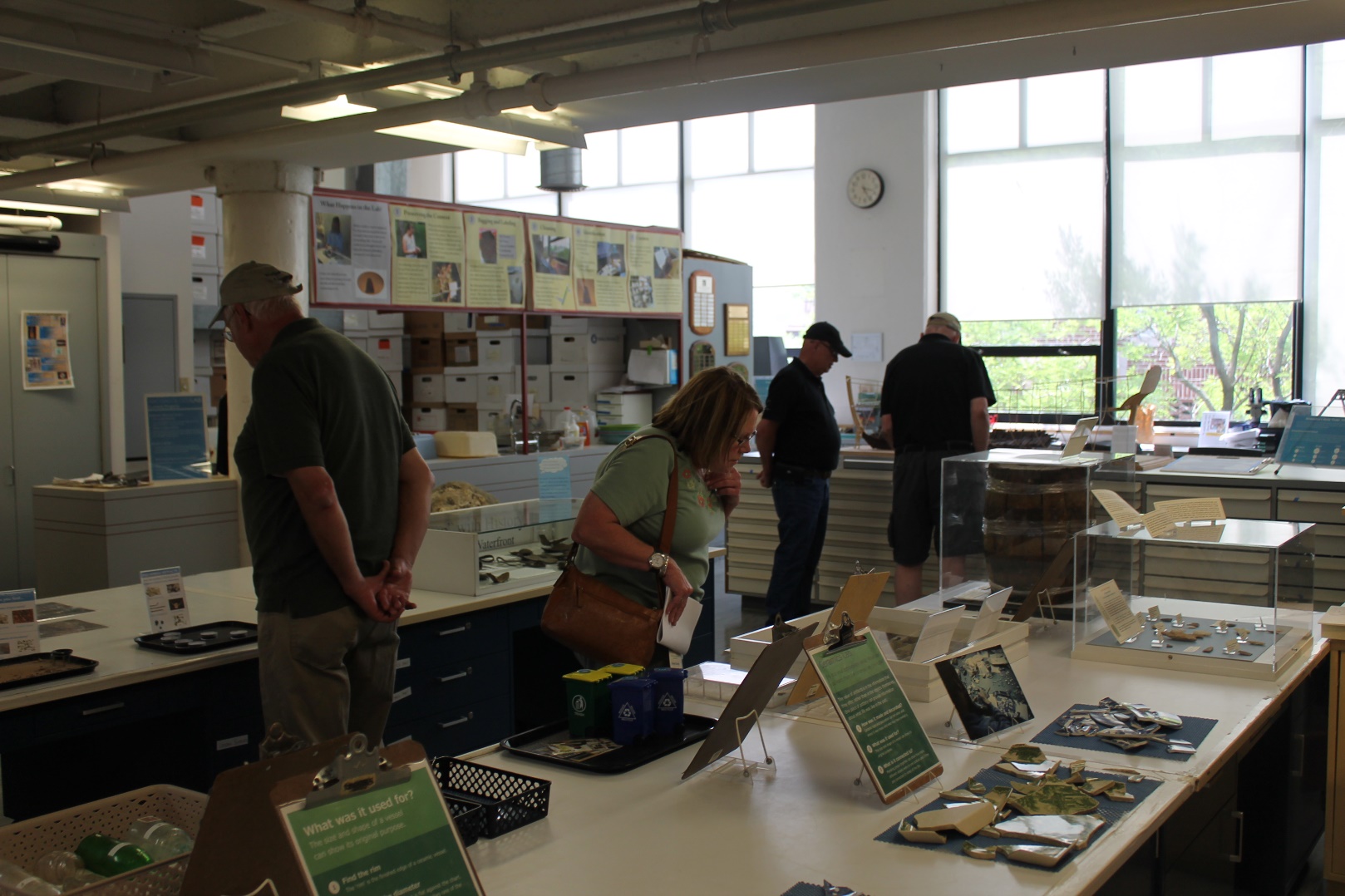 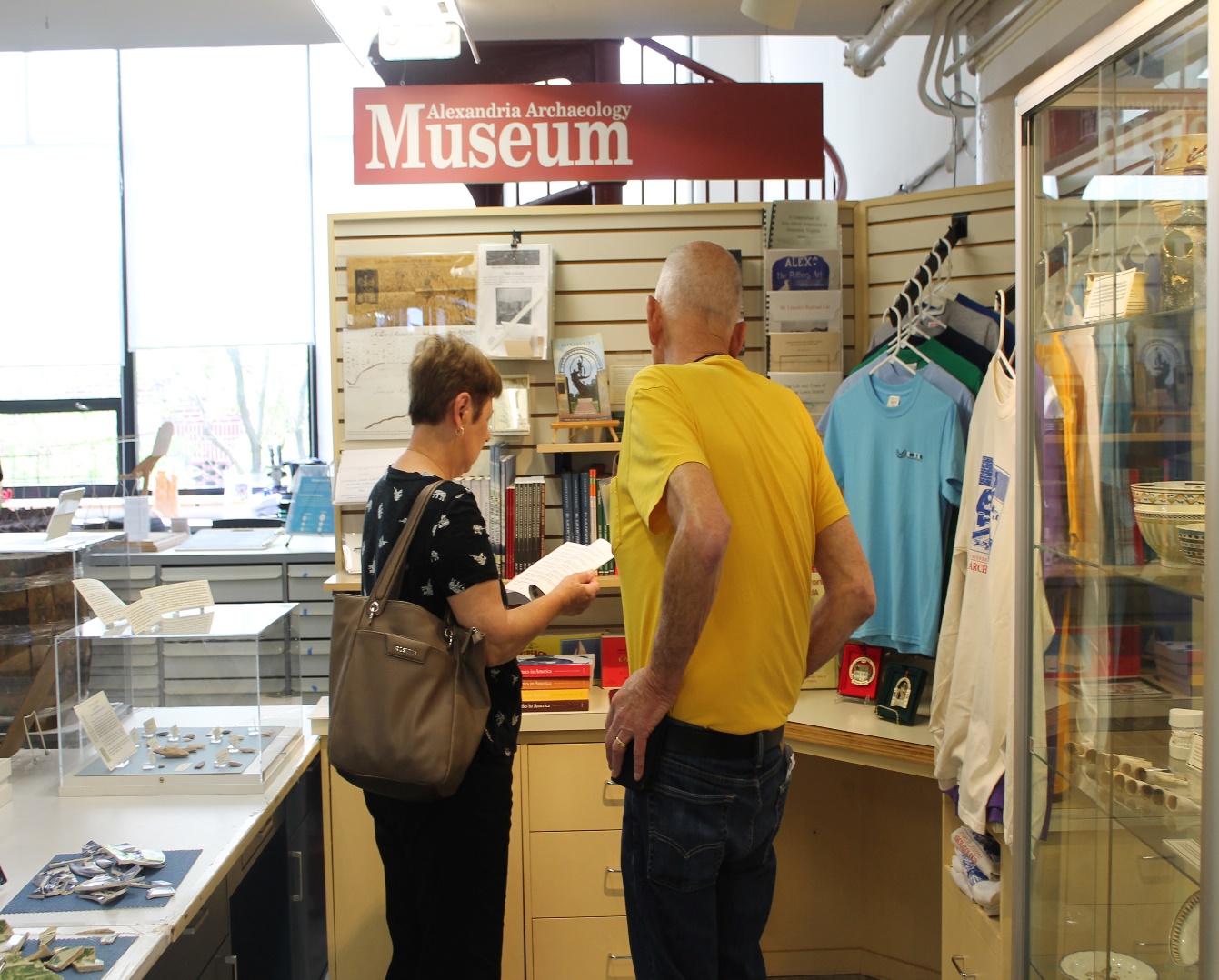 Model of one of the sailing ships found at Alexandria. Model shows what remained of the ship when found by archaeologists
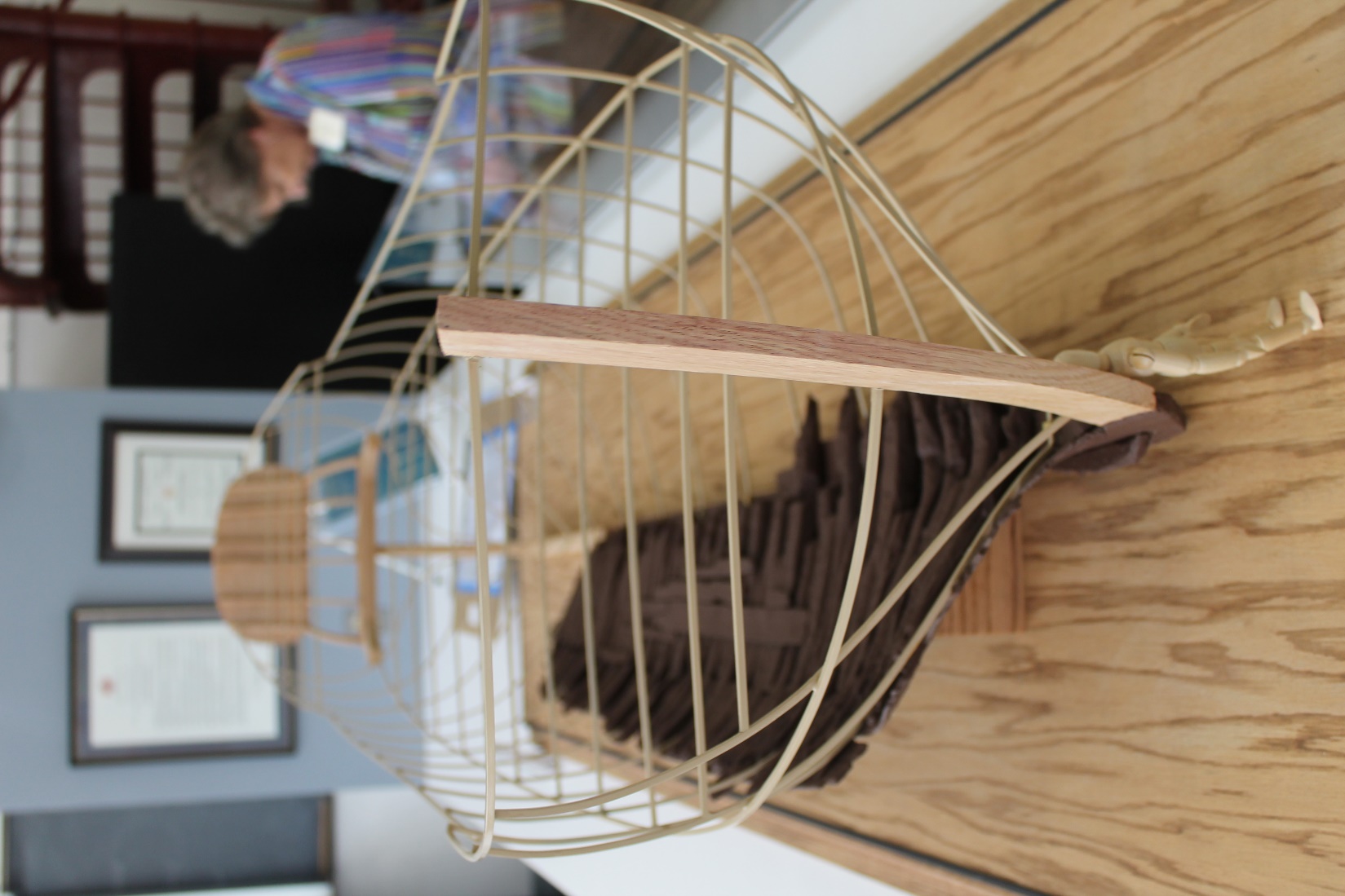 Jean, Beverly and Dwayne resting after shopping in Alexandria
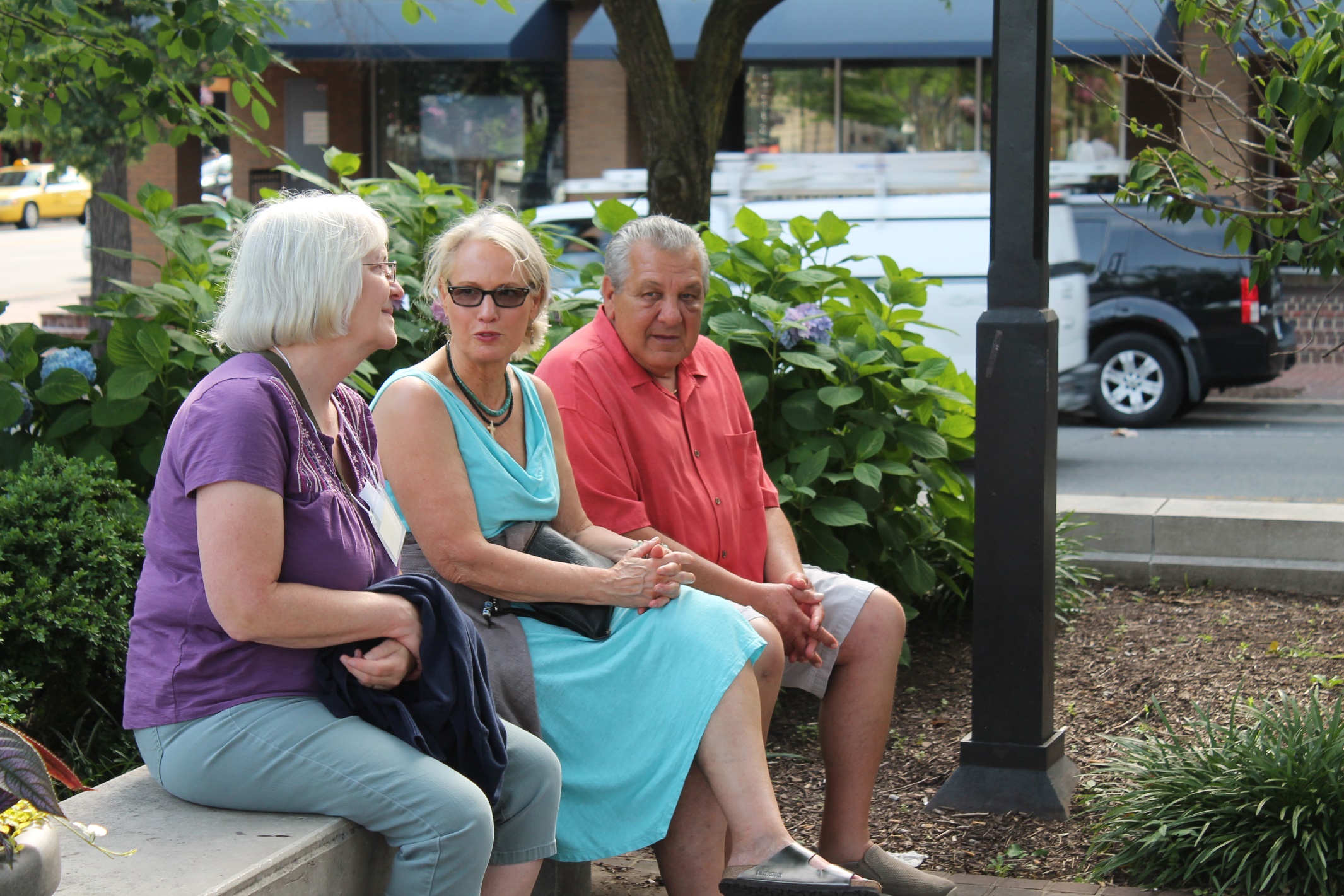 Our group ate dinner at Gadsby’ Historic Tavern
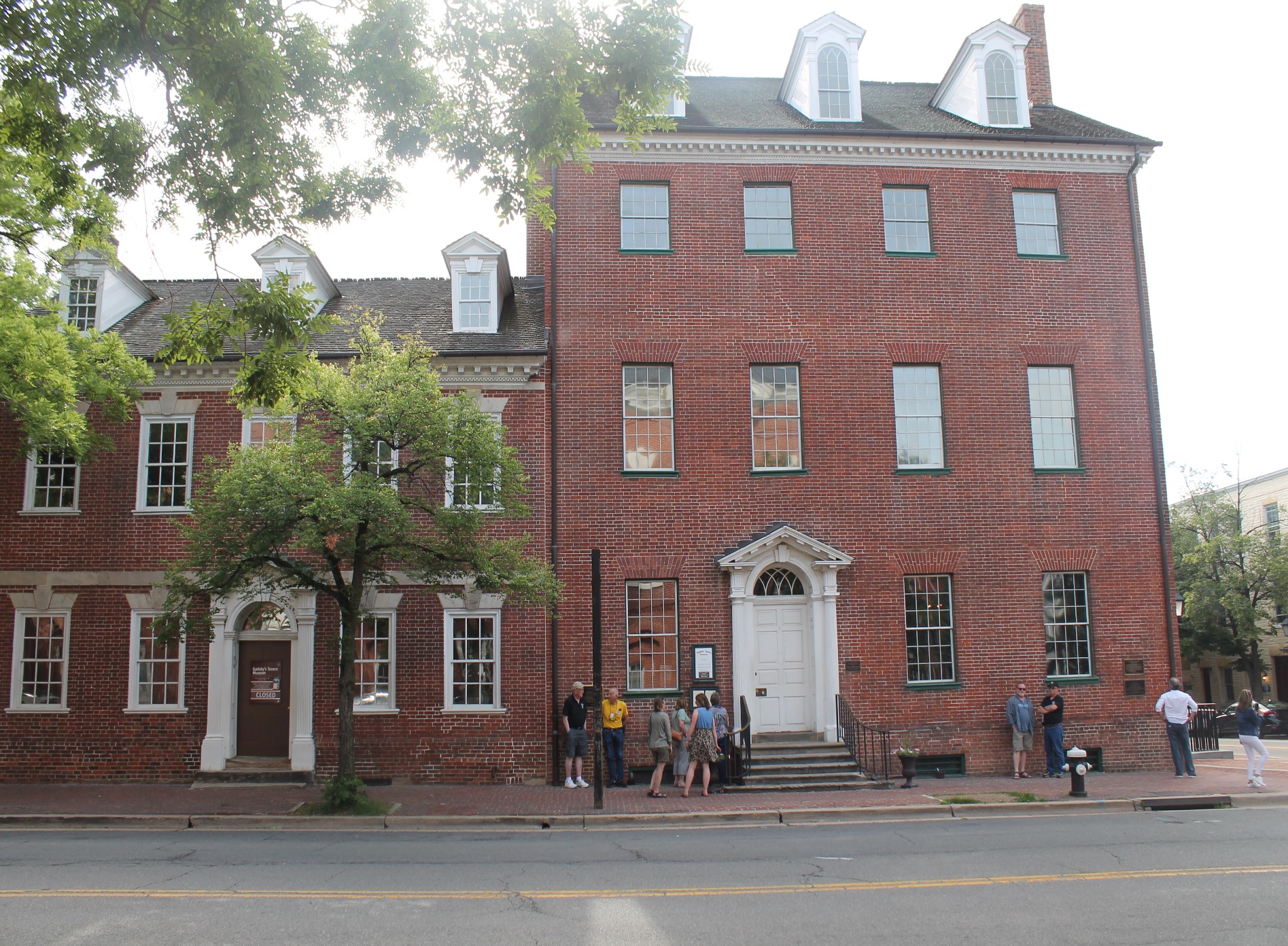 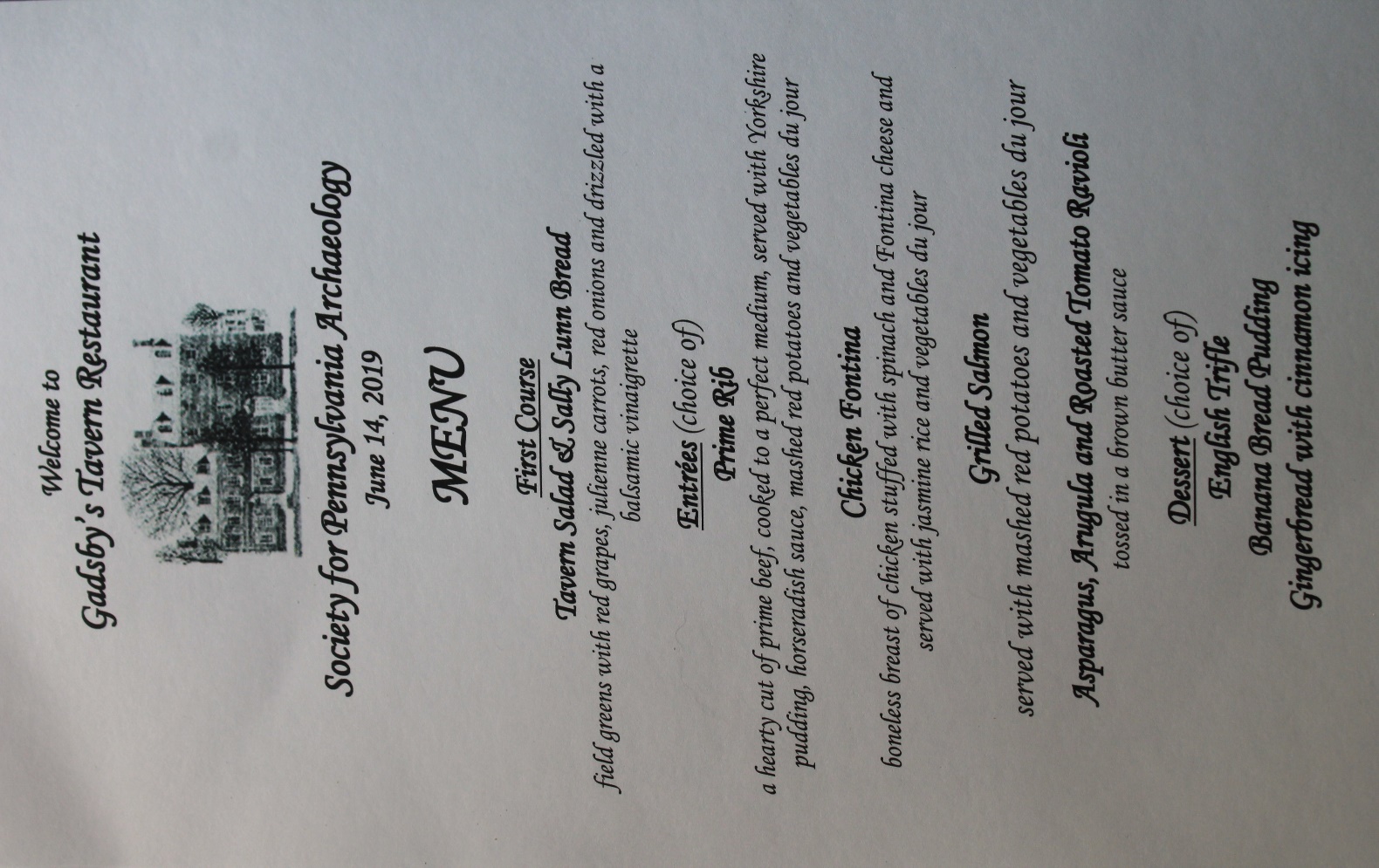 Chuck and Kim Williams were able to have their daughter who lives and works nearby join us for dinner
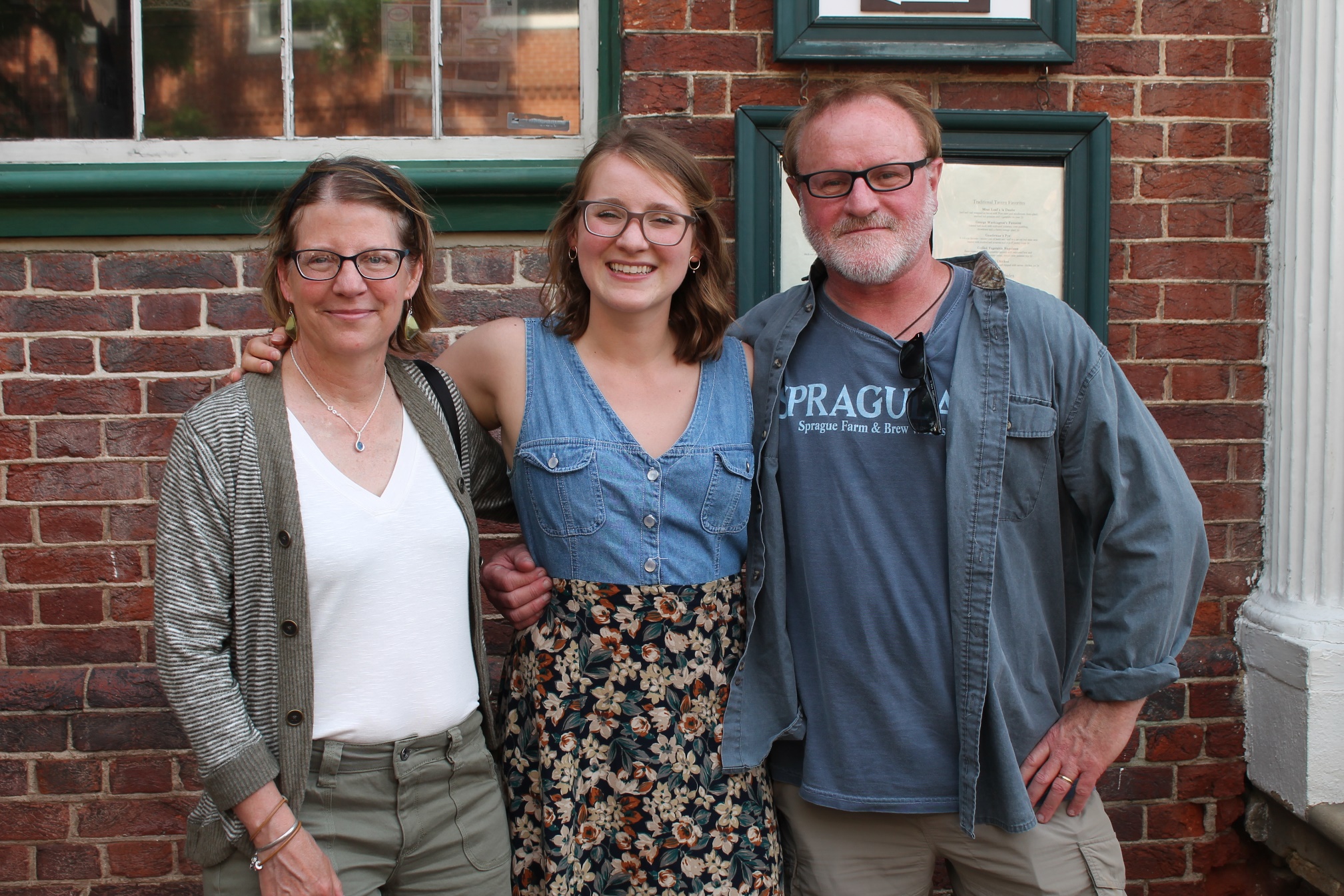 Inside dinning room at Gadsby’s
After dinner, we returned to the hotel for the evening to talk and socialize.